ADD TO IT NOTES
1) Go through the following PowerPoint
2) TAKE NOTES in BLACK PEN. And ONLY black pen.
 3) LEAVE SPACE around your notes! VERY important

4) The next day in class we will go over the     PowerPoint with more details added, and I will     point out the key information

5) During step #4 you will ADD TO YOUR NOTES     using a GREEN PEN that I will give you.
1
Introduction to Types of Bonds
2
Types of Chemical Bonds
Ionic   (Metal - Nonmetal)
Covalent  (Nonmetal - Nonmetal)
Identify types of bonds by types of elements!
Metallic  (Metal - Metal)
3
Chemical Reactions
They do this by transferring or sharing electrons in order to make “bonds”

Ionic – electrons transferred
Covalent – electons shared
Metallic – free flowing electrons
Q: What is a…
Q: What happens during a…
4
Why bother making bonds?
Atoms want to have a full outer shell like the noble gases have:
WHY BOND???
TO HAVE A FULL VALENCE SHELL!
Ne:  1s22s22p6
Ar:  1s22s22p63s23p6
*NOTICE:  A full outer shell = 8 e-
5
Which electrons are involved in bonding?
Valence Electrons:  The e- in the highest occupied energy level of an atom
6
IONIC BONDS
Transferring Electrons
7
Ionic Bonds
metal + nonmetal
low ionization energy            high e- affinity
Wants to get rid 			Wants to gain
of an electron				an electron
Therefore:


Metal   +  Nonmetal 
Cation (positive)  + Anion (negative)
e-
8
NaCl – opposites attract!
The two “happy” ions now attract each other electrically.  The resulting attraction is an ionic bond.  A bond between ions.
Cl-
Electrostatic attraction
Na+
9
Properties of Ionic Compounds
They are solids with high melting points (typically > 400C)
Many are soluble in water
10
Properties of Ionic Compounds
Molten compounds conduct electricity well because they contain mobile charged particles (ions).
Aqueous solutions conduct electricity well for the same reason.
Like frogs on a lilypad
Electrons can move around because ions are broken apart
11
COVALENT BONDS
Sharing Electrons
12
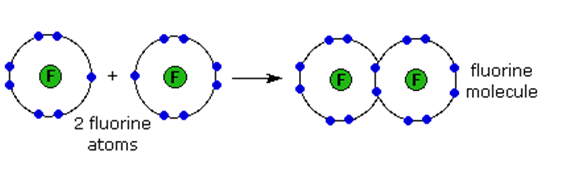 Each atom is tricked into thinking it has a full shell
13
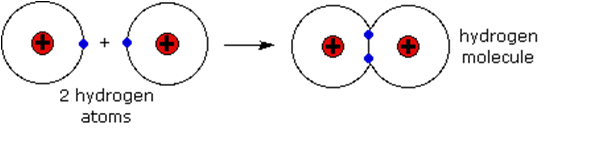 Each atom is tricked into thinking it has a full shell
14
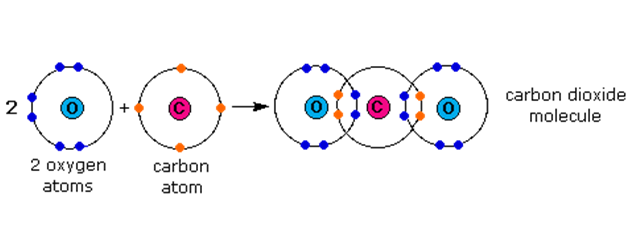 Can get complicated molecules
15
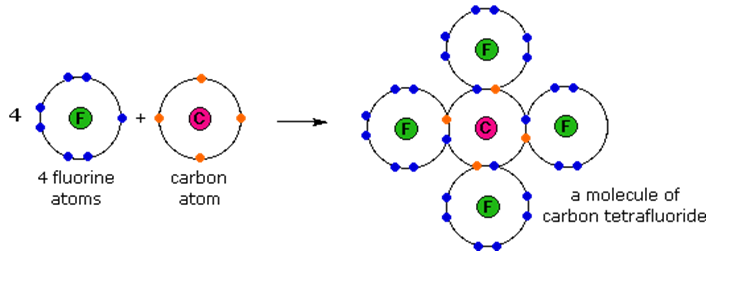 16
Properties of Covalent Bonds
Don’t Conduct Electricity
 Low melting points
 Usually not soluble in water
17
METALLIC BONDS
Free Flowing Electrons
18
Metal – Metal
Electrons are able to flow freely through the metal in a 
“SEA OF ELECTRONS”
Sea of Electrons Animation
19
Properties of Metals
Solid at room temperature (except for mercury…it is a liquid!)
Conduct electricity
Malleable 
Ductile
Have a wide range of melting points.
20